Anne Baba Tutumları Semineri
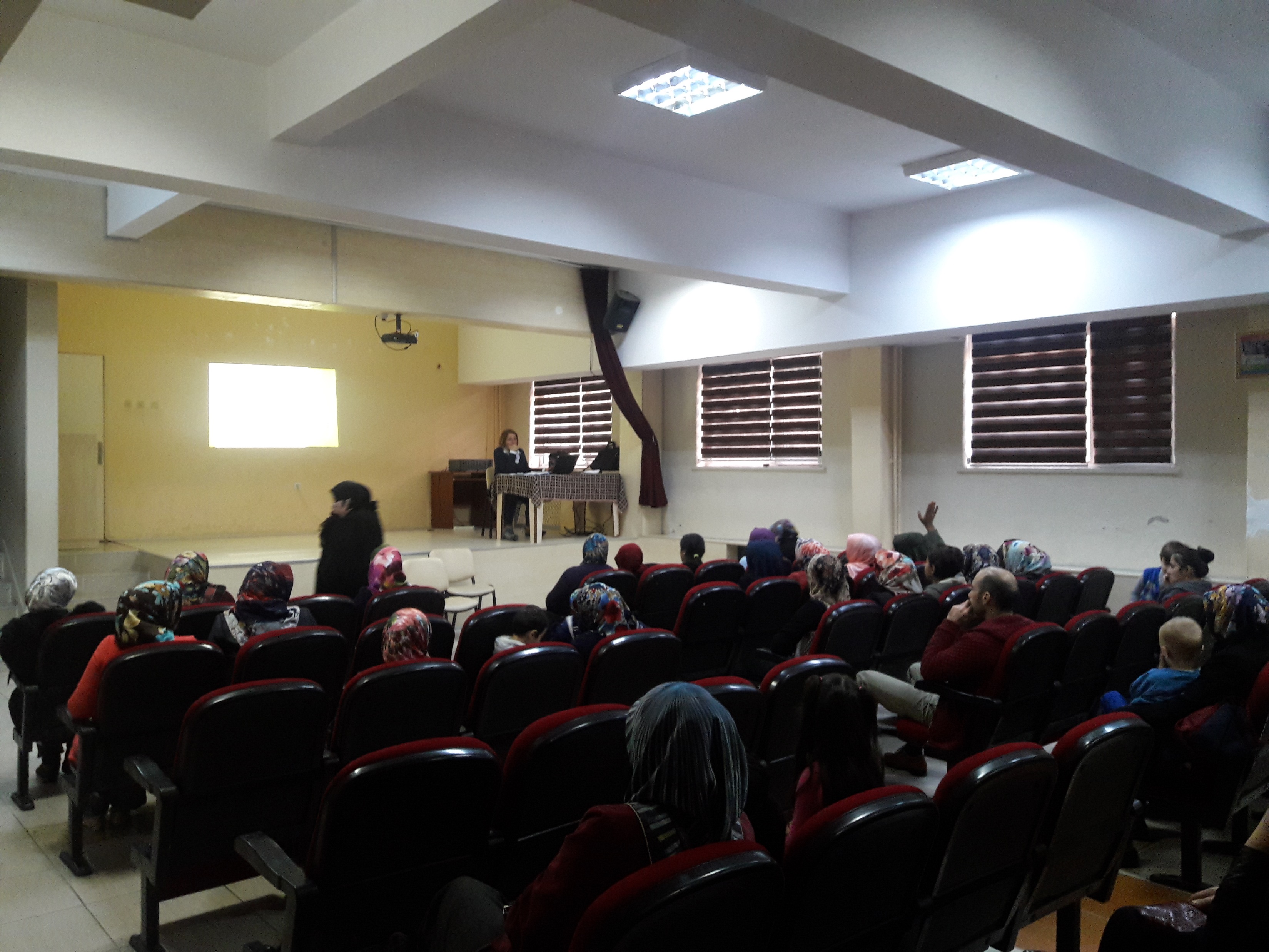 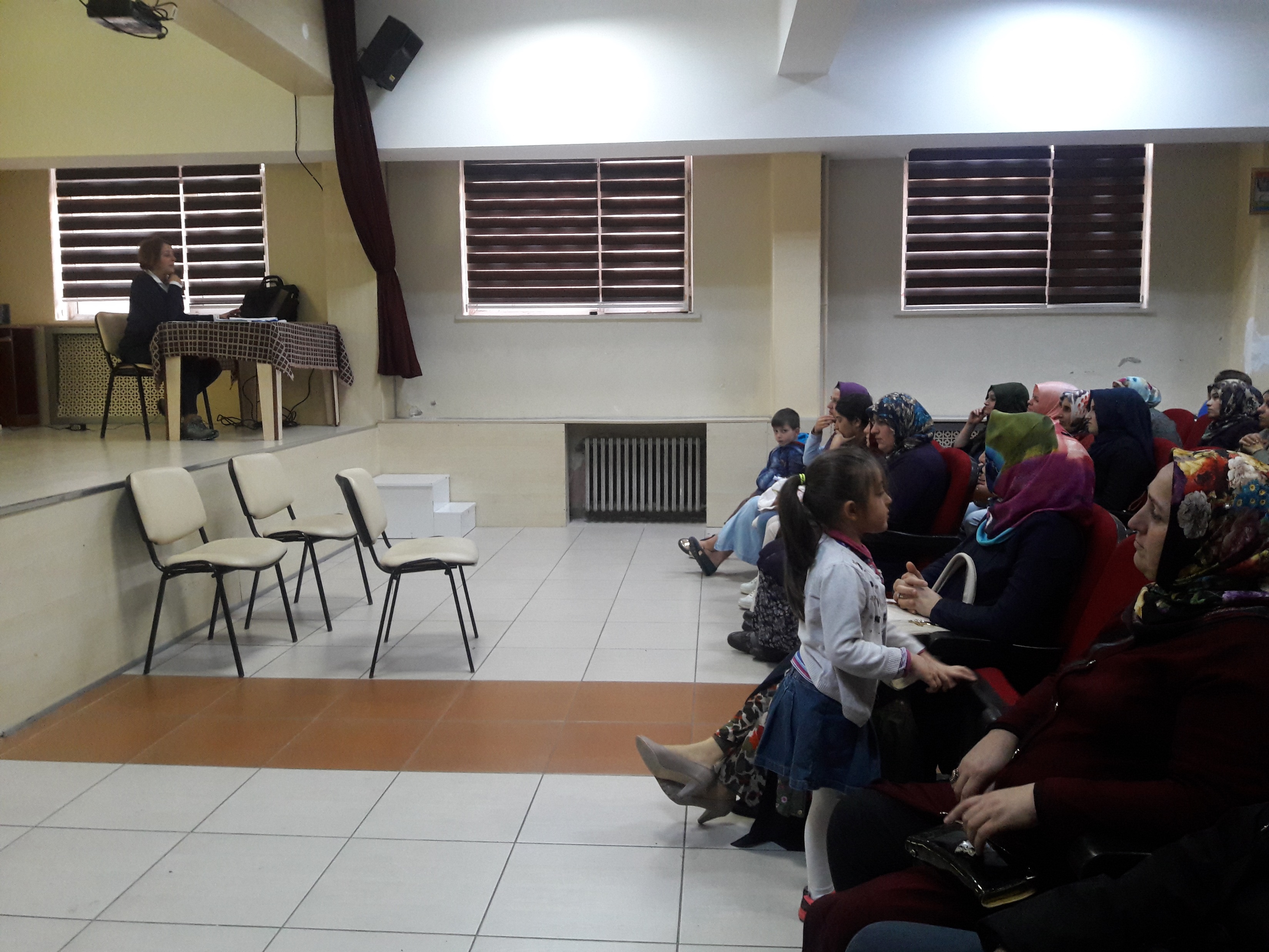 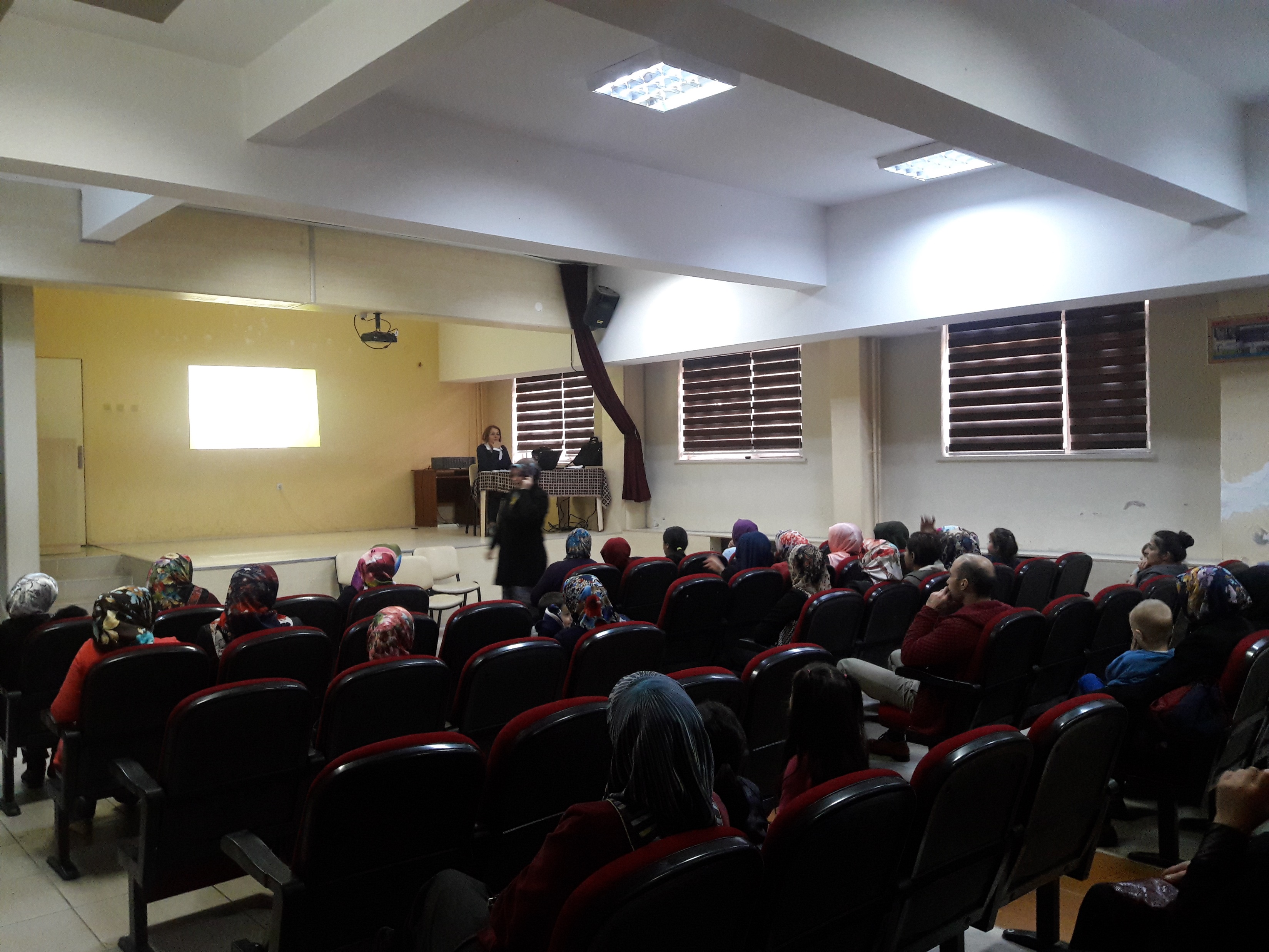 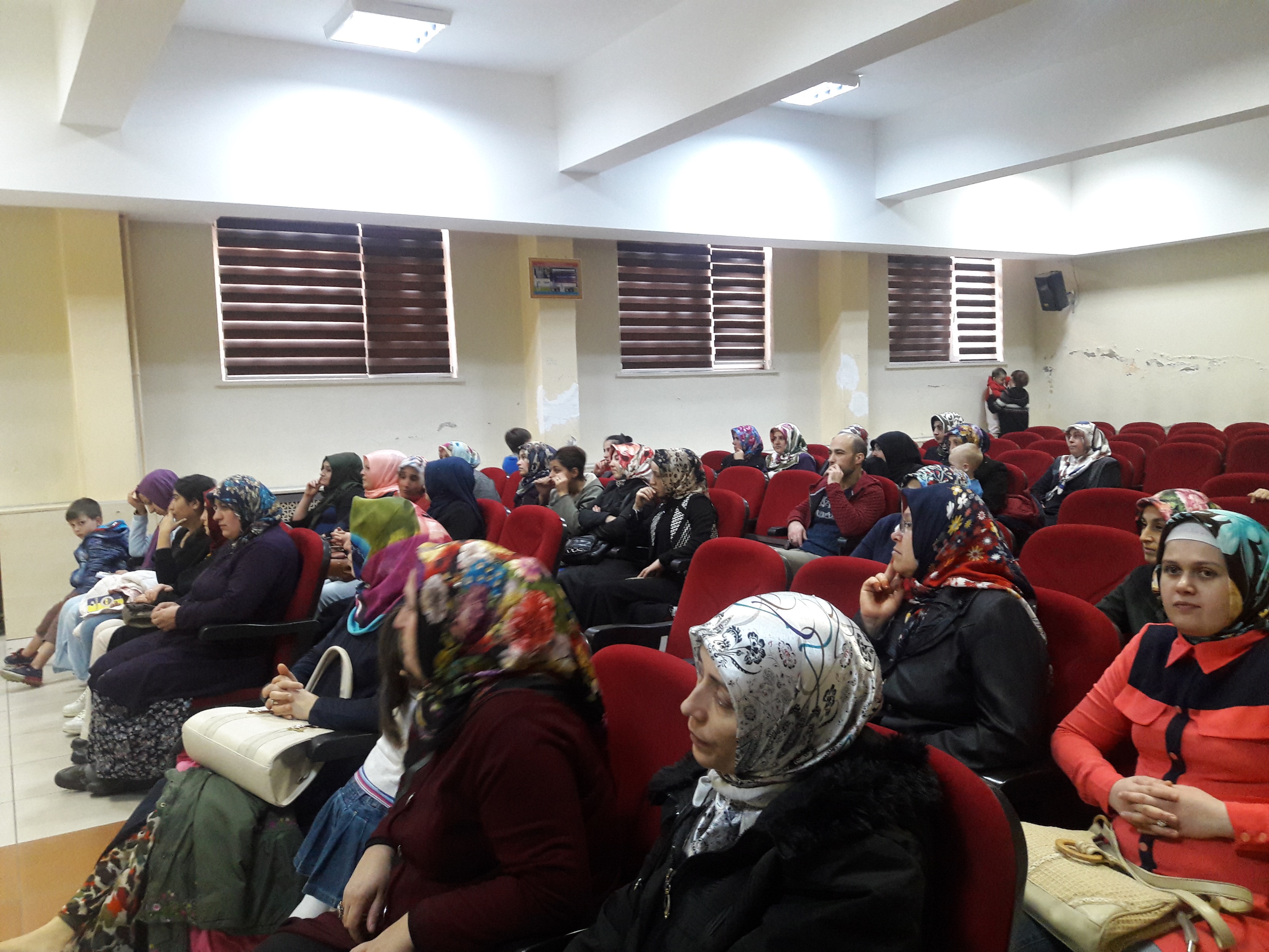